KEILMUAN KEBIDANAN, DEFINISI NORMAL CHILBIRTH (KEHAMILAN, PERSALINAN DAN NIFAS), STANDARD ICM
RISA PITRIANI, SST, BD, M.KES
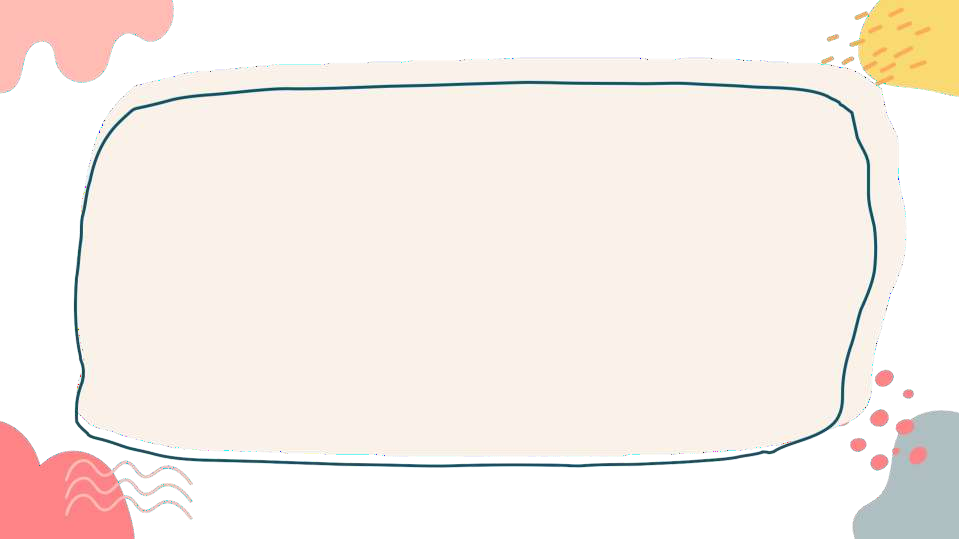 ICM (INTERNASIONAL CONFIDERATION MIDWIVES)
Konferederasi Bidan Intenasional mendukung, mewaakili dan bekerja untuk memperkuat asosiasi profesional bidan secara global. Saat ini ICM memiliki lebih dari 100 angota, yang mewakili asosiasi kebidanan di sekitar 100 negara
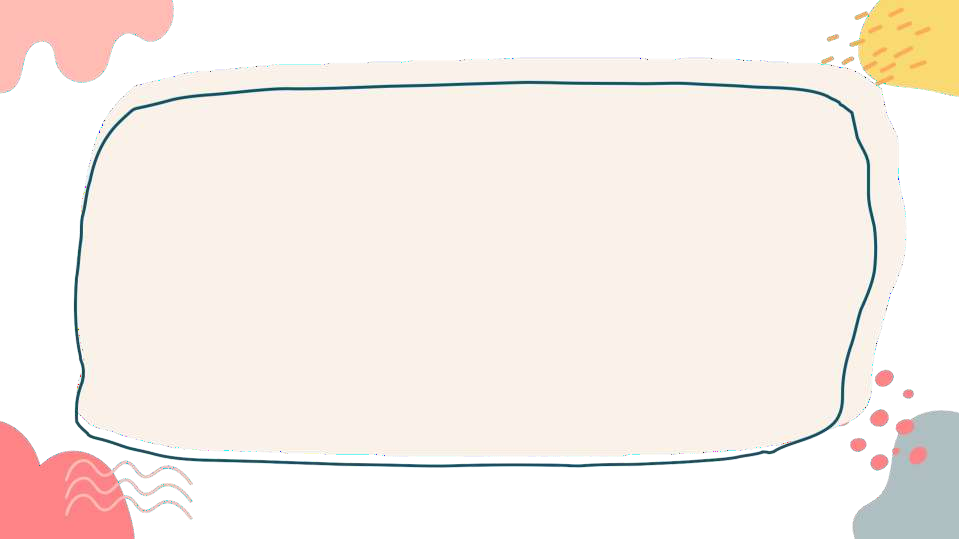 MENURUT ICM DAN FIGO
Istilah Bidan berasal dari kata “Widwan” berasal dari Bahasa Sanksekerta yang berarti “Cakap” (Klinkert, 1892). Di samping itu terdapat istilah “Membidan” yang artinya mengadakan sedekah bagi penolong persalinan yang minta diri setelah bayi berumur 40 hari.
ICM & FIGO
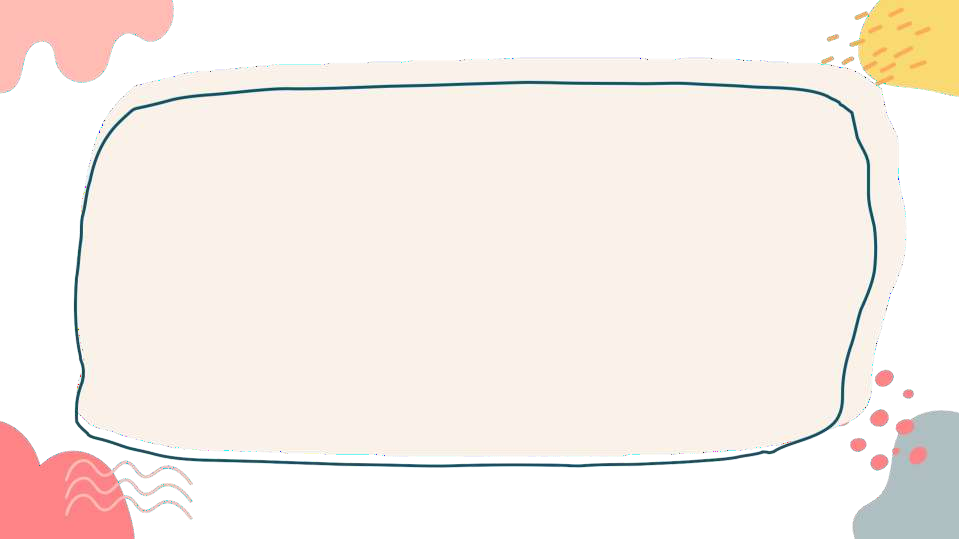 MENURUT INTERNATIONAL CONFEDERATION OF MIDWIVES (ICM)
Seorang bidan adalah orang yang berhasil menyelesaikan program pendidikan kebidanan yaitu diakui di Negara tempat dia berada dan yang didasarkan pada kompetensi esensial ICM untuk praktik kebidanan dasar dan kerangka kerja standard global ICM untuk pendidikan kebidanan yang telah memperoleh kualifikasi yang diperlukan untuk menjadi terdaftar (lisensi) secara hukum untuk berlatih kebidanan dan menunjukkan kompetensi dalam praktik kebidanan.
KOMPETENSI BIDAN INTERNATIONAL (ICM)
KOMPETENSI BIDAN INTERNASIONAL (ICM)
KOMPETENSI TAMBAHAN HARUS ADA KETERAMPILAN KHUSUS
KOMPETENSI TAMBAHAN HARUS ADA KETERAMPILAN KHUSUS
1. Kompetensi dalam bidang sosial, epidemiologi dan konteks budaya dari perawatan ibu dan bayi baru lahir
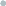 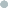 KOMPETENSI BIDAN INDONESIA TERCANTUM PADA UU NO. 28 TAHUN 2017 TENTANG PENYELENGGARAAN PRAKTIK KEBIDANAN
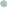 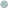 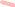 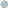 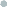 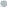 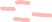 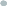 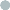 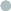 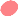 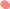 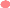 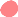 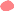 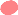 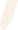 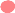 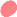 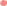 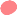 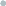 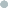 KOMPETENSI BIDAN INDONESIA TERCANTUM PADA UU NO. 28 TAHUN 2017 TENTANG PENYELENGGARAAN PRAKTIK KEBIDANAN
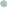 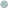 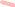 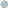 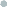 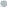 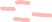 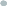 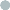 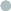 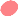 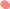 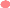 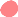 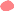 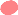 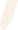 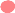 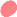 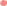 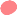 THANK YOU